Draft survey LNG & Storages settings GRI SSE  Prag
07.06.2018
Alessandro Ischia
Main topics
Legal framework (TPA,  regulated or negotiated regime) and characteristics of the system
General sector statistics (utilisation)
Network capacity allocation/booking
Network system charges
Specific services offered (e.g. strategic reserves, bunkering, etc.)
Average service costs
2
LNG liquefaction costs to VTP
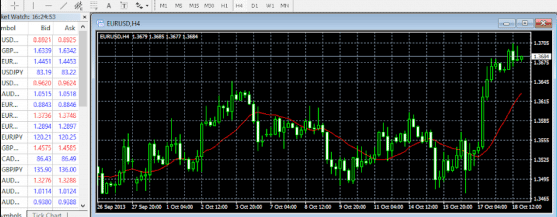 VTP
Entry tariff in to
the gas network
IP
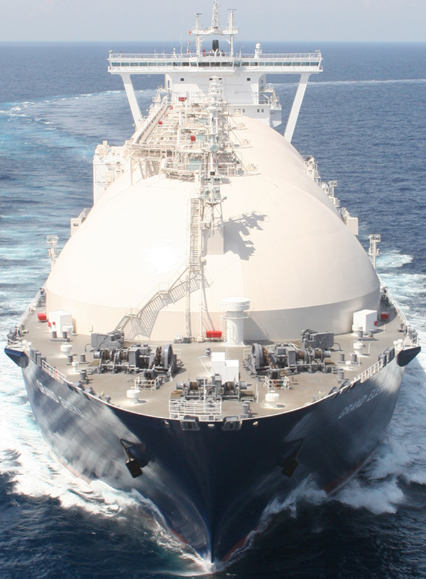 VTP
Cost per MWh?
DD. MMMMMMM 2018
(Name Veranstaltung / Vortragstitel)
3
Storage costs
VTP
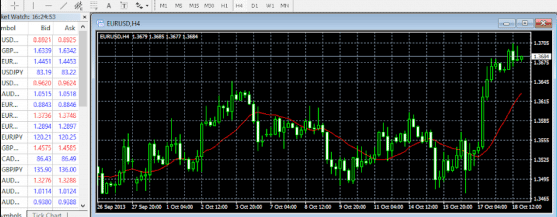 Storage charge per bundled product
Cost per MWh?
Entry tariff in to
the gas network
IP
Bundle product
Firm working gas capacity for booking capacity in MWh (e.g. 20.000 MWh): 
Injection period in days (e.g. 171 days): 
Injection capacity kWh/h (e.g. 5.600 kWh/h): 
Withdrawal period in days (e.g. 150 days):
Withdrawal capacity kWh/h (e.g. 10.000 kWh/h):
DD. MMMMMMM 2018
4
Alessandro Ischia
810
alessandro.ischia@e-control.at
DD. MMMMMMM 2018
(Name Veranstaltung / Vortragstitel)
5